Konkursas "Fizikos bandymai aplink mus 2016"Sniego senio gyvenimas visais metų laikais
Medžiagos agregatinių būsenų kitimas
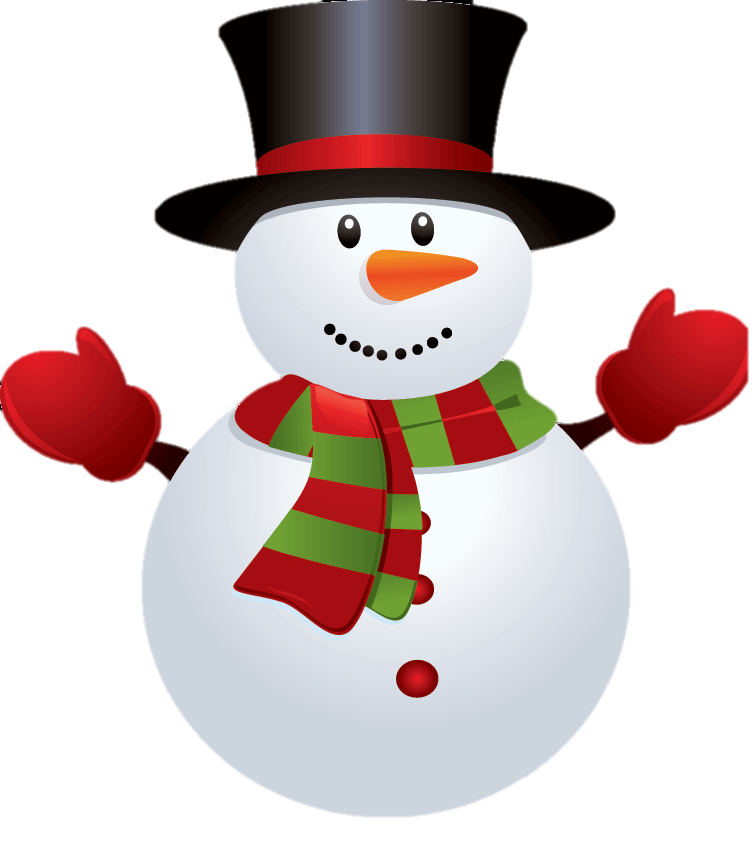 Darbą parengė: LSMU gimnazijos I b kl. mokinės Ugnė Kubiliūtė ir Andrėja Čekanavičiūtė
Mokytoja Salomėja Kukauskienė
2016 m.
Turinys
Darbo tikslas
Pagrindinės medžiagos agregatinės būsenos
Metų laikai:
Žiema
Pavasaris
Vasara
Ruduo
Testas
Naudota literatūra
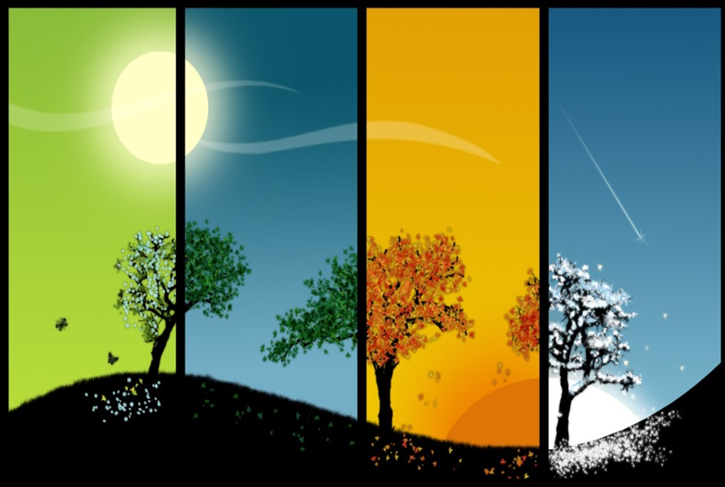 2
Darbo tikslas
Supažinti su pagrindinėmis medžiagos agregatinėmis būsenomis ir kietėjimo, lydymosi, garavimo, kondensacijos reiškiniais.
Paaiškinti medžiagų savitosios: kietėjimo, lydymosi, garavimo ir  kondensacijos šilumos sąvoką.
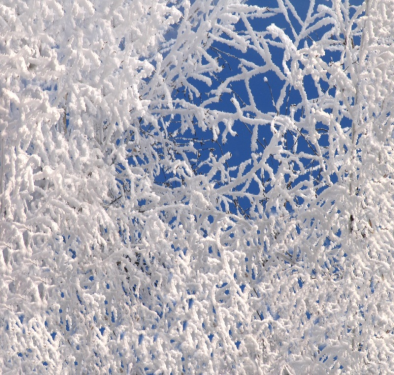 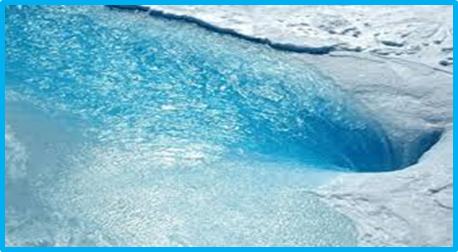 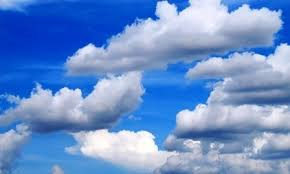 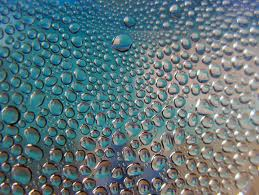 3
Pagrindinės medžiagos agregatinės būsenos
Skystoji
Kietoji
Dujinė
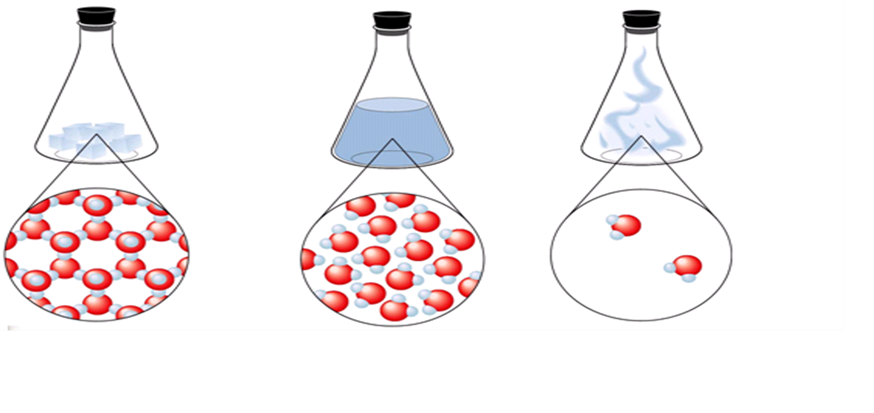 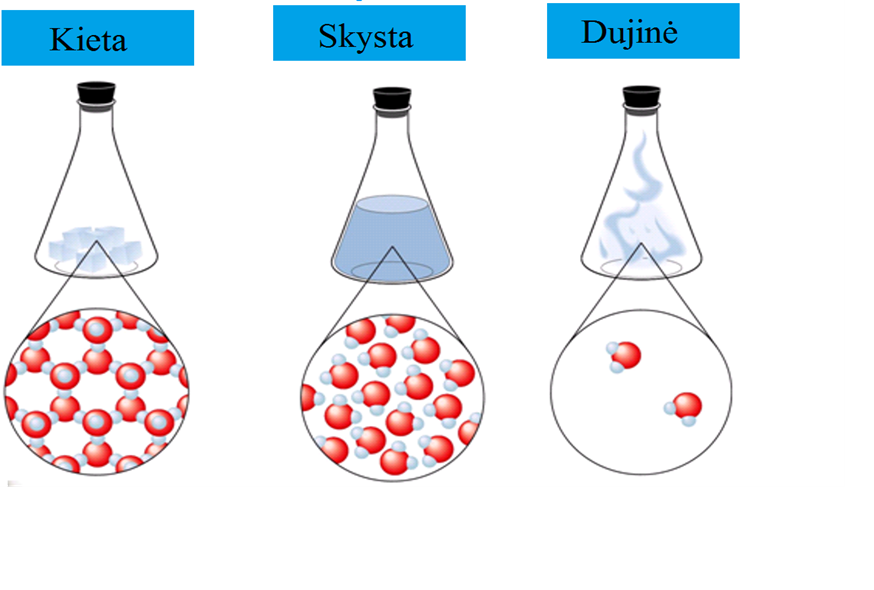 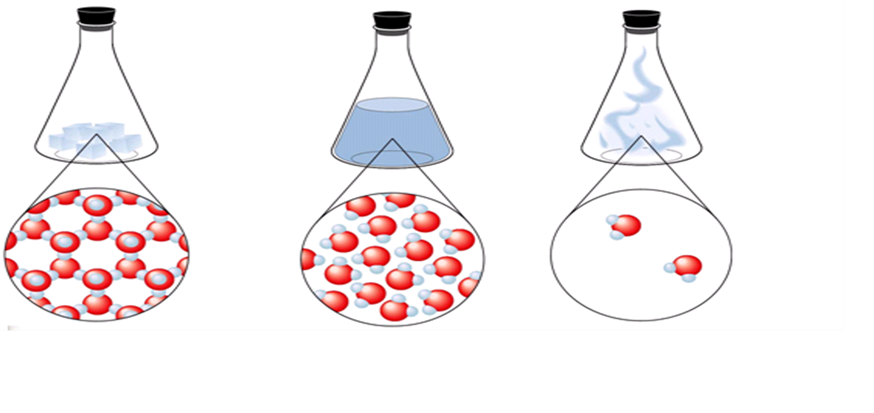 Vanduo
Ledas
Vandens garai
4
Pagrindinės medžiagos agregatinės būsenos
Ryškus medžiagos agregatinių būsenų kitimo pavyzdys yra vandens virsmai:
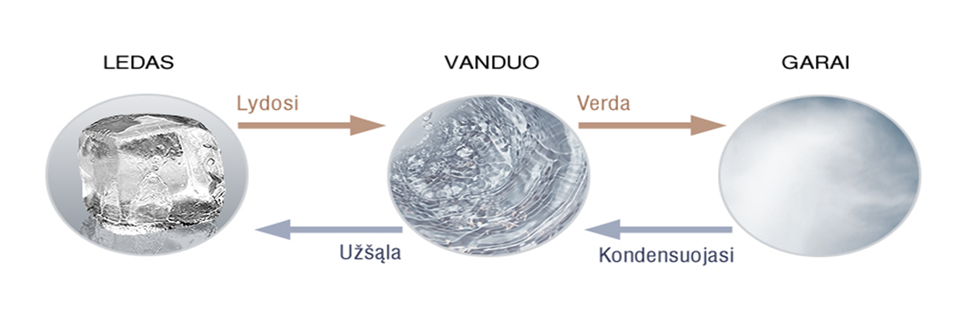 5
Sniego senio gyvenimas visais metų laikaisMetų laikai
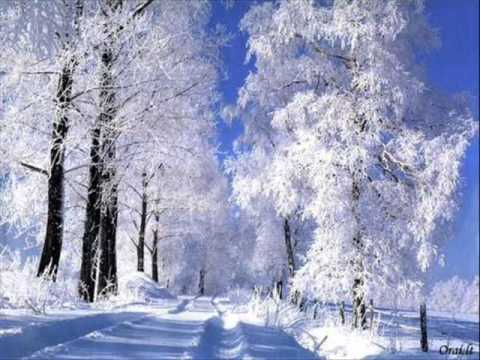 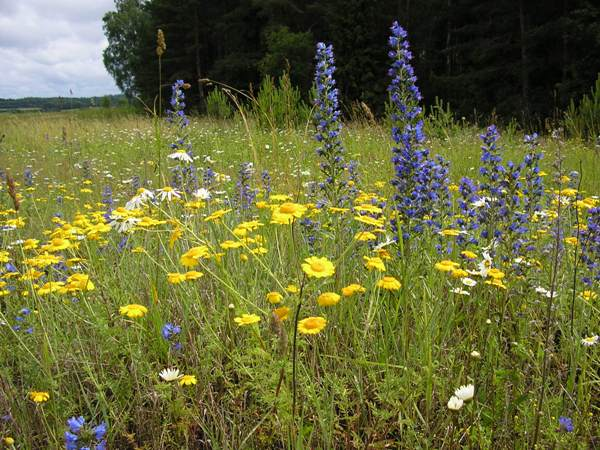 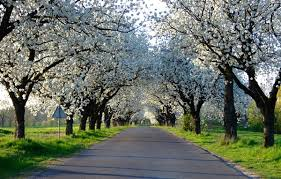 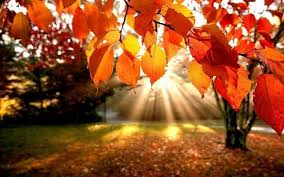 Vasara
Žiema
Pavasaris
Ruduo
6
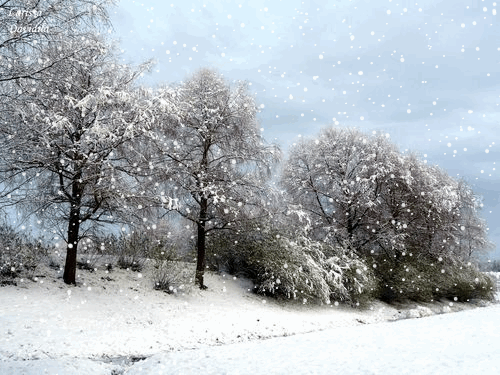 Sniego senis jis vardu.
Mes nulipdėme žmogeliuką. Baltą, gražų, nediduką.
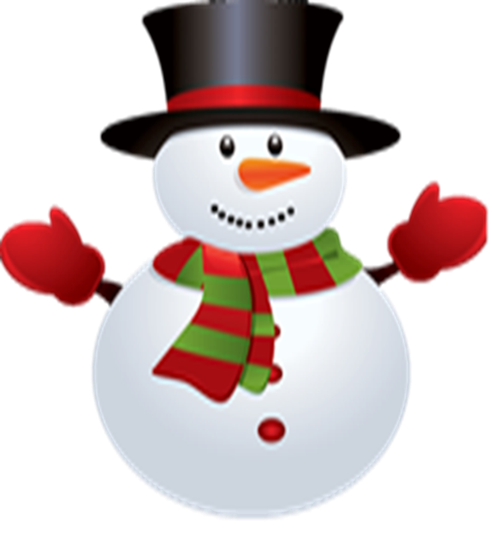 Viena smagiausių žiemos pramogų lauke vaikams – Sniego Senio Besmegenio lipdymas! Šie personažai tokie mieli ir gražūs, kad negalėjome atsispirti pagundai nulipdyti savo sniego žmogeliuką.
7
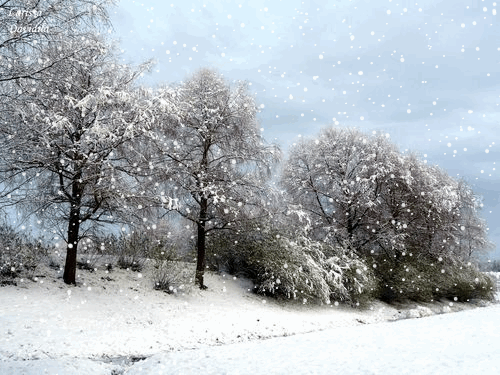 Žiema žiema, snaigės veidą bučiuoja. Man taip gera širdy, bet kas manęs laukia ateityje...
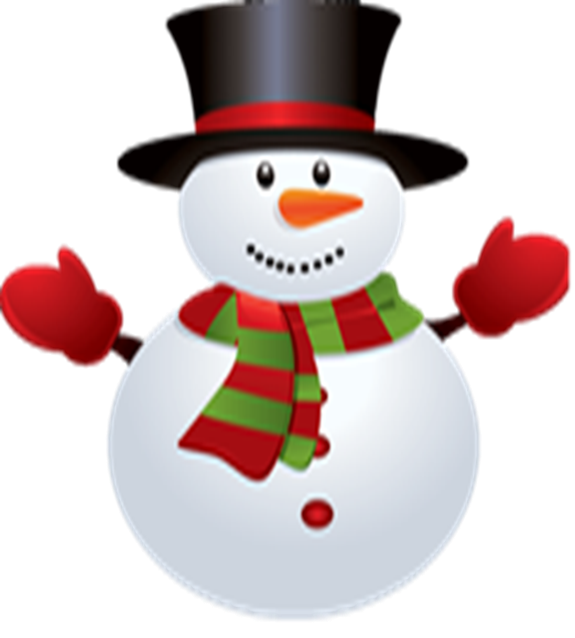 Kad galėtume atsakyti į šį Sniego senio klausimą pirma išsiaiškinkime medžiagos agregatinių būsenų kitimą.
8
Kietėjimas
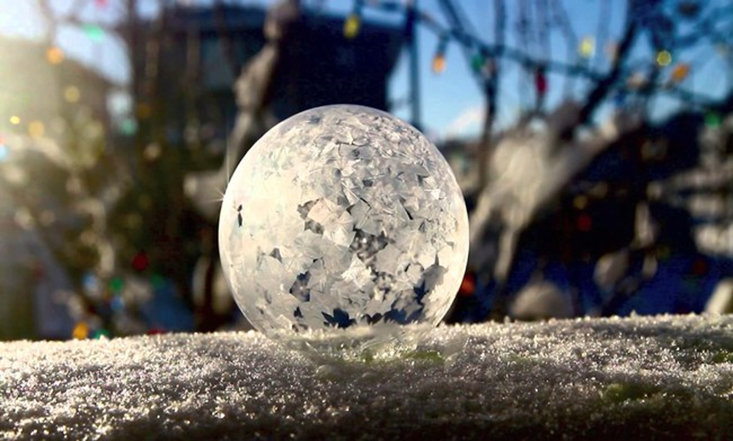 Kietėjimas - skystosios  medžiagos virsmas kietąja.
Vaizdo medžiaga: https://www.youtube.com/watch?v=kcUYvUpc58E
9
Kietėjimas
Skystosios būsenos medžiaga pradeda kietėti  (kristalizuotis) tik atvėsusi iki tam tikros temperatūros.
Temperatūra, kurioje medžiaga kietėja, vadinama jos kietėjimo temperatūra. 
Visą kietėjimo laiką temperatūra nekinta.
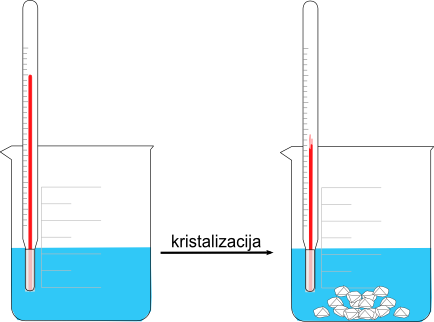 10
Kai kurių medžiagų kietėjimo temperatūra (kai atmosferos slėgis normalus, t.y. lygus 760 mm Hg)
11
Kietėjimo šiluma
12
Savitoji kietėjimo (lydymosi) šiluma
Šilumos kiekis, kurio reikia 1 kg skystos medžiagos paversti kieta jos kietėjimo temperatūroje, vadinama savitąja kietėjimo šiluma.
Kai kurių medžiagų savitoji kietėjimo šiluma (esant kietėjimo temperatūrai ir normaliam atmosferos slėgiui):
13
Uždavinys Nr.1
14
Snaigės
Snaigės pradeda formuotis temperatūrai nukritus iki 0°C ir žemiau. Jos sudarytos iš taisyklingų ledo kristalų. Ledo kristalai jungiasi vienas su kitu ir gaunasi įvairiausių formų snaigės. 
Snaigės būna nevienodo dydžio. Jų skersmuo dažniausiai siekia nuo 0,5 - 5 mm. Kartais pasitaiko daug didesnių snaigių. Vidutinė vienos snaigės masė yra apie 1 mg.
Egzistuoja netgi ištisas snaigių tyrinėjimo mokslas...
Vaizdo medžiaga: https://www.youtube.com/watch?v=fd-hb2xzvZI
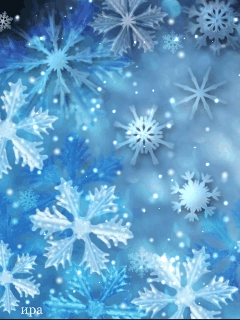 15
Ledo kristalų susidarymo procesas iš arčiau
Danų fotografas Alf Pilz du kartus pagreitinto judesio vaizdo įrašuose užfiksavo labiausiai įsimintinus žiemos virsmus. Nuo šerkšno susidarymo proceso iš arti, užšąlančių ežerų iki kerinčių snieguoto kraštovaizdžio vaizdų.
Vaizdo medžiaga: https://vimeo.com/86223859
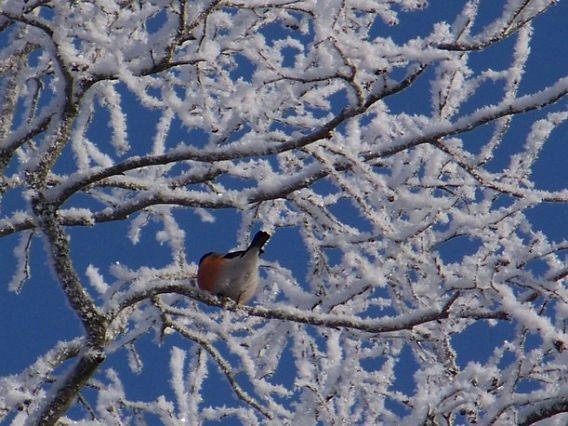 16
Tai įdomu!
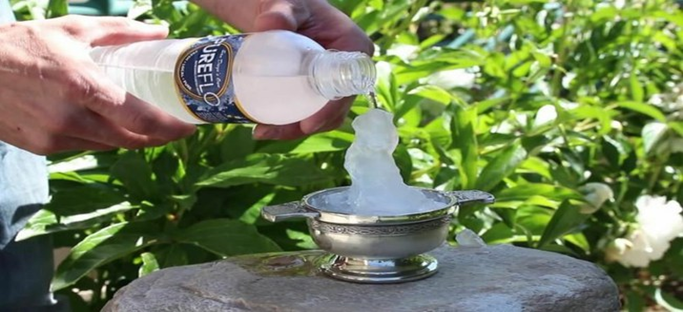 Kaip vandenį akimirksniu paversti ledu?
Butelį su visiškai išgrynintu vandeniu atšaldžius iki - 24 ℃ temperatūros galima jį akimirksniu paversti ledu. 
Energija, sugeneruojama smūgiu į butelio kraštą, priverčia visiškai atšaldytas vandens molekules suformuoti kristalus.
Vaizdo medžiaga:
     https://www.youtube.com/watch?v=sQdLttUh_b0
Metų laikai
17
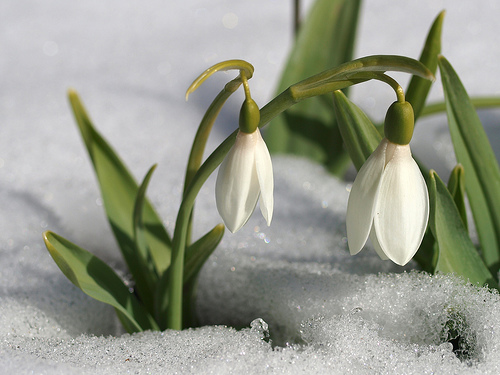 Pavasaris
Jaučiu, kaip jėgos silpsta  ir tuoj...
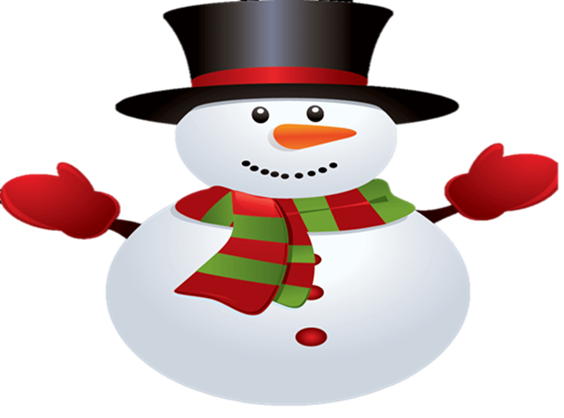 18
Pavasaris
Šviečiant pavasario švelniai saulutei, pradeda žaliuoti medeliai, atgyja žibutėmis pražydę slėniai, čiulba paukšteliai ir kt.
O kurgi dingo mūsų sniego senis?
Iš jo beliko tik balutė...
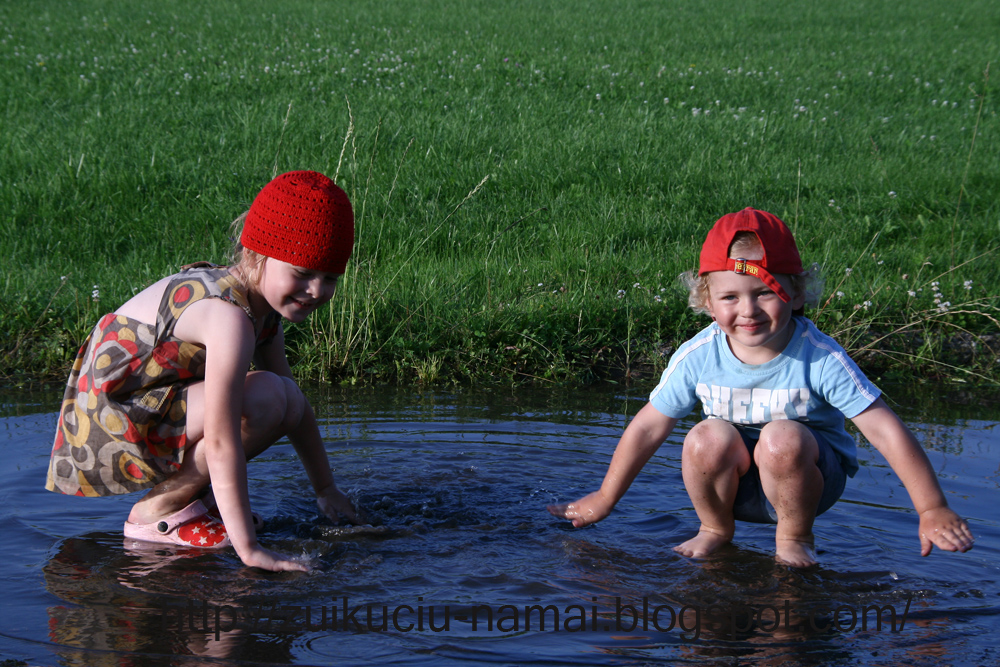 19
Lydymasis
Kietosios medžiagos virsmas skystąja vadinamas lydymusi. 
Temperatūra, kurioje medžiaga lydosi, vadinama jos lydymosi temperatūra. Kol kūnas lydosi, jo temperatūra nekinta ir yra lygi kietėjimo temperatūrai. 
Šilumos kiekis kurio reikia 1 kg kietosios medžiagos paversti skysčiu jos lydymosi temperatūroje, vadinamas savitąja lydymosi šiluma. Savitoji lydymosi šiluma žymima λ, jos matavimo vienetas J/kg.
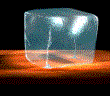 20
Lydymosi šiluma
21
Uždavinys Nr.2
22
Tai įdomu!
Kas negerai su tuo vandeniu, įmerkus į jį šaukštelį, jis ima ir išsilydo?
23
Lydymosi ir kietėjimo reiškinių aiškinimasmedžiagų sandaros požiūriu
Metų laikai
24
Vasara
Oi, aš skraidau padebesiais,..
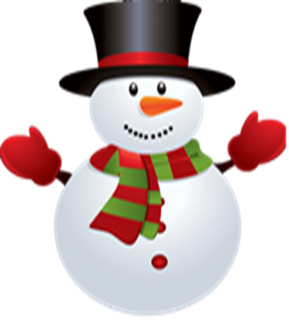 25
Vasara
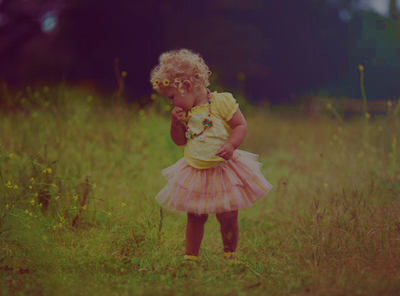 Štai ir atėjo ilgai laukta vasara. Šilta... 
O kur gi dingo mūsų sniego senio balutė? 

Išgaravo!!!
26
Garavimas
Garavimas - tai  skysčio virtimas garais skysčio paviršiuje.
Skysčio molekulės nuolat juda įvairia sparta.
Dėl to, kad iš skysčio išlekia greičiausios molekulės, skystis vėsta. 
Jei skystis yra uždarame inde, dalis išlėkusių molekulių grįžta į skystį.
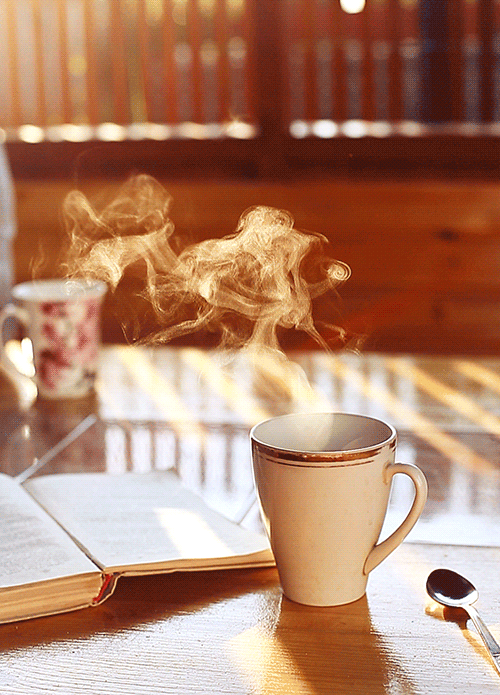 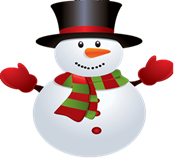 27
Garavimas
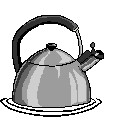 Garavimo sparta priklauso nuo skysčio:
Rūšies (prigimties);
Paviršiaus ploto;
Temperatūros;
Garavimo sąlygų (vėjo ir kt.).
28
Virimas
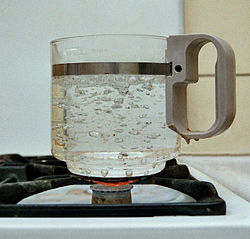 Virimas yra skysčio virsmas garais skysčio viduje.
Temperatūra, kurioje skystis verda vadinama virimo temperatūra.
Slėgiui didėjant, virimo temperatūra didėja.
Slėgiui mažėjant virimo temperatūra mažėja.
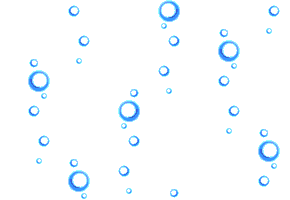 29
Kai kurių medžiagų virimo temperatūra (kai atmosferos slėgis normalus)
30
Garavimo (kondensacijos) savitoji šiluma
Šilumos kiekis, kurio reikia 1 kg virimo temperatūros skysčio paversti garais, vadinamas savitąja garavimo šiluma. Ji žymima raide L ir matuojama džauliais kilogramui (J/kg).
Kai atmosferos slėgis normalus, bet kokios masės m virimo temperatūros skysčiui išgarinti reikia šilumos kiekio:
Q = L m
31
Kai kurių medžiagų savitoji garavimo šiluma (esant normaliam atmosferos slėgiui)
32
Uždavinys Nr.3
33
Kietųjų kūnų garavimas
Kietųjų kūnų garavimas vadinamas sublimacija (garuoja ledas, naftalinas, jodas). 
Vaizdo medžiaga „Jodo sublimacija“: https://www.youtube.com/watch?v=4E0sy-FN2M8
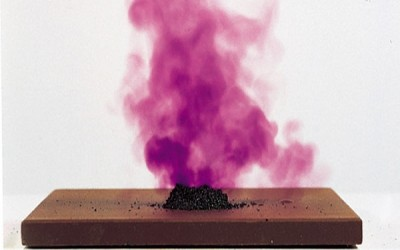 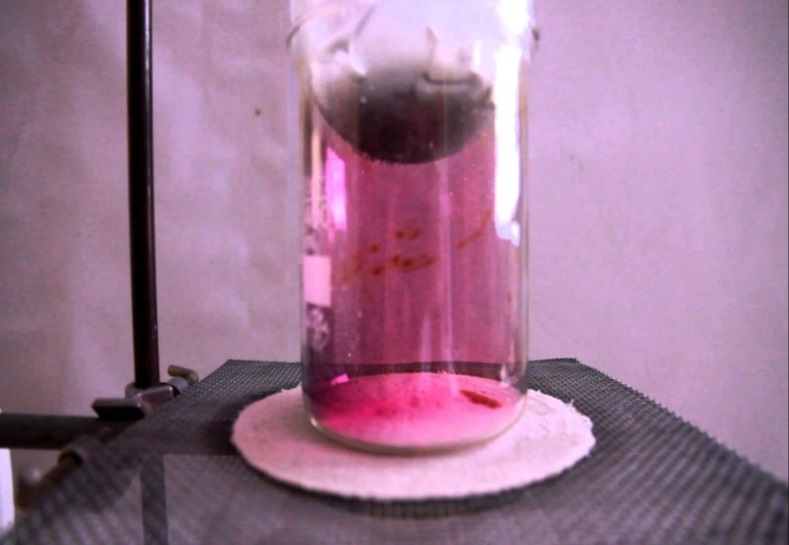 34
Bandymas Nr. 1Kelionė garais
Tikslas: Pademonstruoti ir paaiškinti, kodėl „šuoliuoja“ vandens lašai, užlašinti ant įkaitinto paviršiaus.
Priemonės: Nerūdijančio plieno indelis, viryklė, vanduo.
Darbo eiga: Ant viryklės padedame indelį. Jį gerai pakaitiname ir užlašiname keletą lašų. Lašai pradeda „šuoliuoti“, netvarkingai judėti šiek tiek pakilę nuo indo paviršiaus.
Darbo rezultatai:
Vaizdo medžiaga:
https://youtu.be/458foqojuAo

Išvados: Vandens lašų apatinė pusė, liesdama įkaitusį metalą, tuojau pat ima garuoti. Garai sklinda dideliu slėgiu, todėl kelia vandens lašus į viršų.
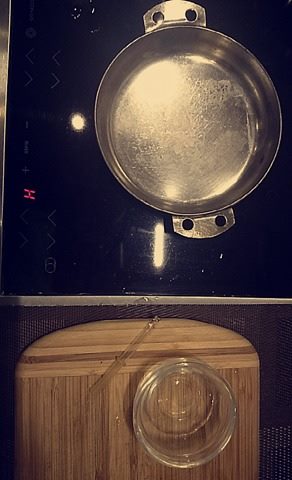 35
Kelionė garais
O dabar pasižiūrėkime, kaip tų lašelių judėjimas atrodo sulėtintame vaizdo epizode, nufilmuotame 3000 kadrų per sekundę greičiu.
Vaizdo medžiaga:
https://www.youtube.com/watch?v=oivUo2GzWGo
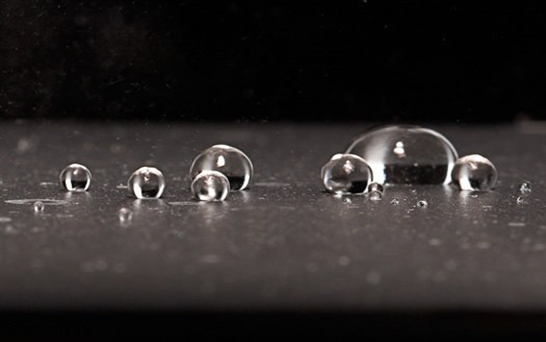 36
Kelionė garais
Pasižiūrėkime, kas nutinka, kai į vandenį įmetamas iki raudonumo įkaitintas nikelio rutuliukas.
Vaizdo medžiaga:
https://www.youtube.com/watch?v=9qSEfcIfYbw
Ne mažiau įdomu pažiūrėti, kaip toks pats karštas nikelio rutuliukas prasigraužia per ledo luitą.
Vaizdo medžiaga:
https://www.youtube.com/watch?v=w0o5xVkzo54
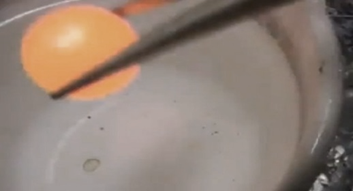 Metų laikai
37
Bandymas Nr. 2Reaktyvinė valtis
Bandymo tikslas: pasigaminti valtį, varomą vandens garais.
Priemonės: aliuminio dėžutė su skylute, vanduo, pusė skardinės, dvi mažos žvakutės.
Darbo eiga: paimame aliuminio dėžutę su skylute ir įpilame į ją šiek tiek vandens. Įdedame dėžutę į pusę skardinės, po ja uždegame dvi žvakutes ir paleidžiame plūduriuoti vandeniu. 
Darbo rezultatai:
Vaizdo medžiaga: 
https://youtu.be/CfkPvOtocSo
Išvados: uždegus žvakutes, vanduo dėžutėje užverda, atgal besiveržiantys garai varo valtį.
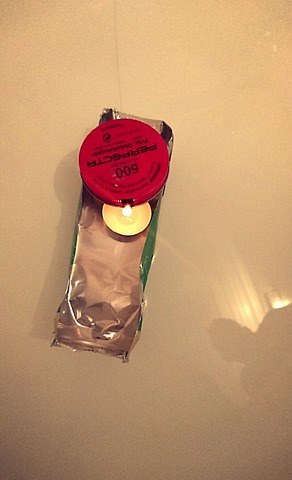 38
Ruduo
Jaučiu, prarastos jėgos
pamažu sugrįžta ...
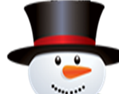 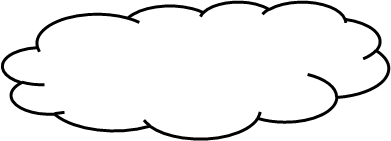 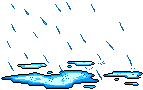 39
Ruduo
Medžiai keičia savo kailį, žaluma po truputėlį traukiasi, įsileisdama gelsvus ir raudonus atspalvius.
O tada, krenta lapai ...
O kas gi nutiko mūsų sniego seniui?
 Jis ir vėl pavirto balute...
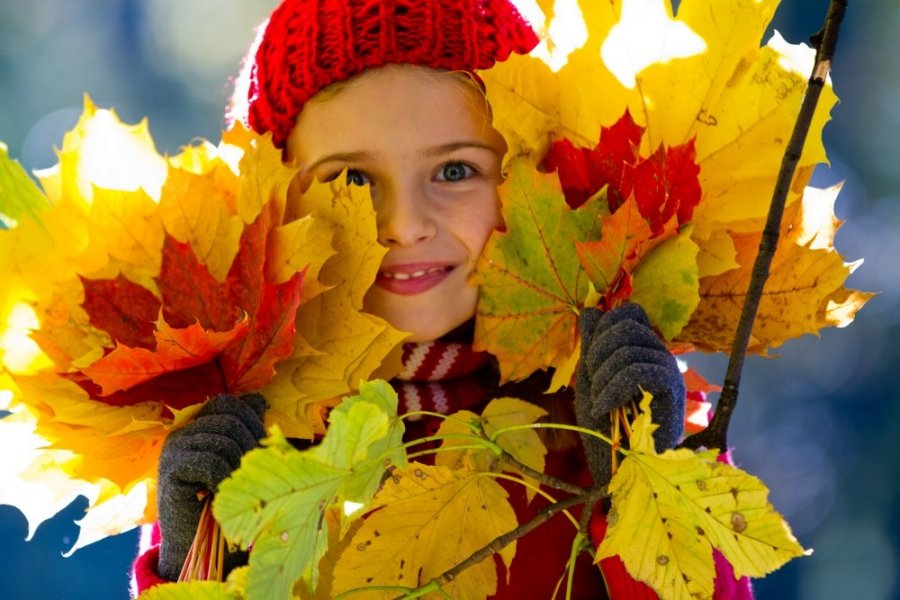 40
Kondensacija
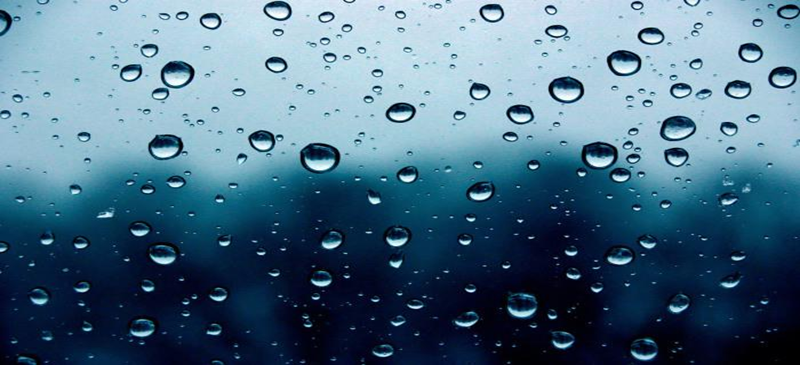 Kondensacija – garų virsmas skysčiu.
Tai atvirkščias garavimui procesas. 
Kai kurios molekulės, esančios virš skysčio, grįžta į jį, ir garai virsta skysčiu.
41
Kondensacija
Paprastai dujinės būsenos medžiaga virsta skystąja ją atšaldžius. 
Dėl vandens savybės kondensuotis vonioje aprasoja veidrodis, automobiliuose – langai.
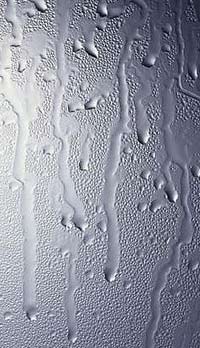 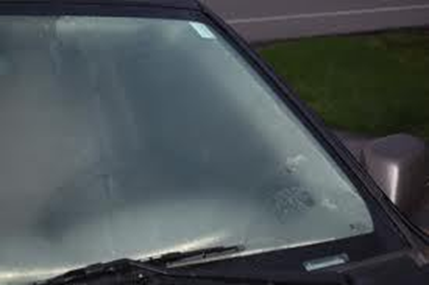 42
Kondensacija
Drėgnam orui atvėsus iki tam tikros temperatūros arba vandens garams pasiekus šaltesnius oro sluoksnius, vandens lašeliai ima kondensuotis. Iš jų susidaro debesys ir rūkas. 
Debesys susidaro ir tada, kai drėgnas oras pakyla virš kalvų ir ten atvėsta. Atvėsęs oras neišlaiko jame esančių vandens garų, todėl vandens lašeliai sudaro debesis arba iškrenta krituliais.
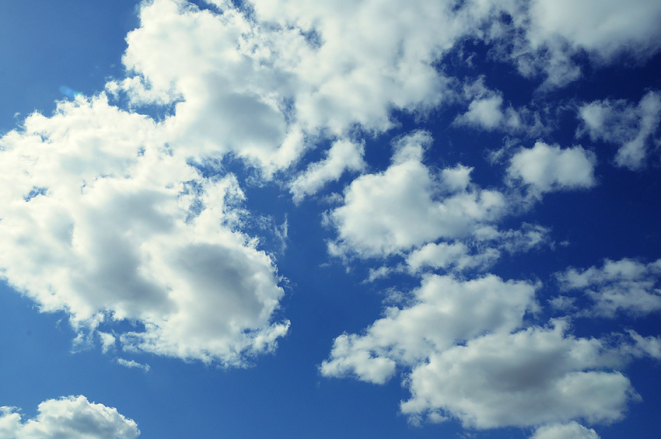 43
Kondensacija
Rūkas kaip ir debesys atsiranda, kai ore kondensuojasi vandens garai. 
Rūkas, susimaišęs su dūmais ir dujiniais atmosferos teršalais, vadinamas smogu.
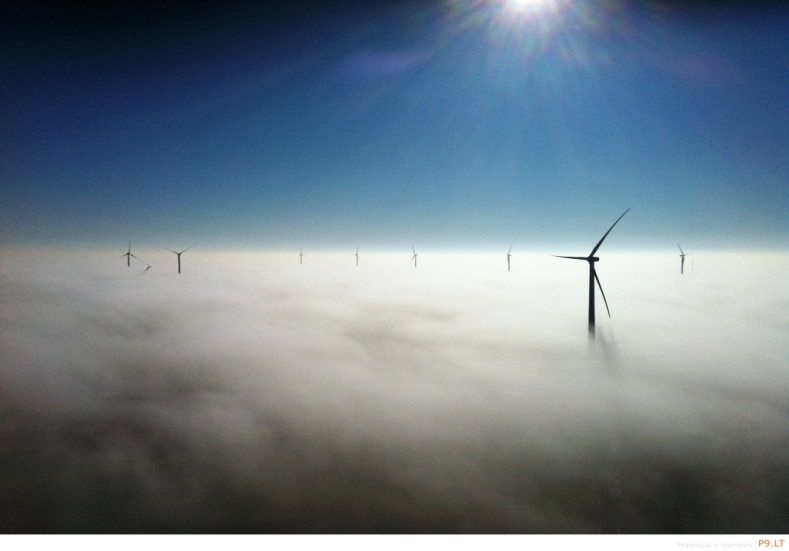 44
Kondensacija
Rasa tai vandens lašeliai, susidarę, atvėsus orui, ir aptraukiantys žemės paviršiuje esančius daiktus ir augalus.
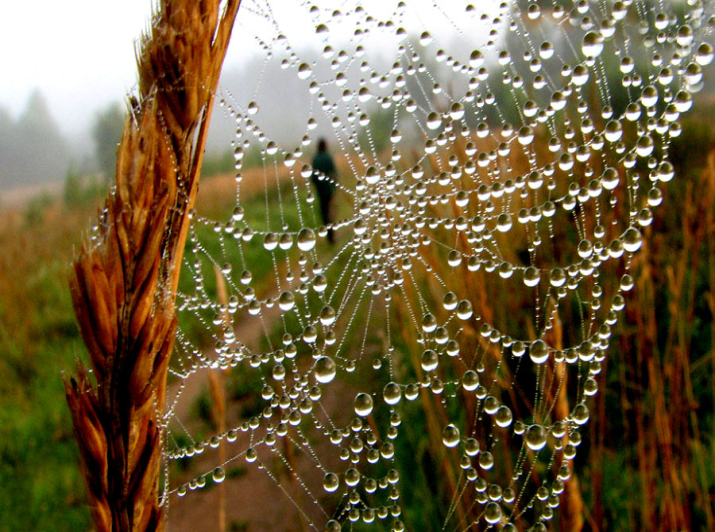 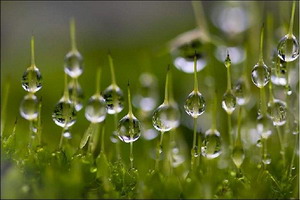 45
Šerkšnas
Šerkšnas – tai sušalę vandens lašeliai, iš tolo atrodantys lyg pūkas.
Šerkšnas atsiranda tik vėlyvą rudenį  ir žiemą. Jis būna ant medžių ir krūmų, žolės. 
Šerkšnui susidaryti reikalingos trys sąlygos: šaltis, rūkas ir silpnas vėjas.
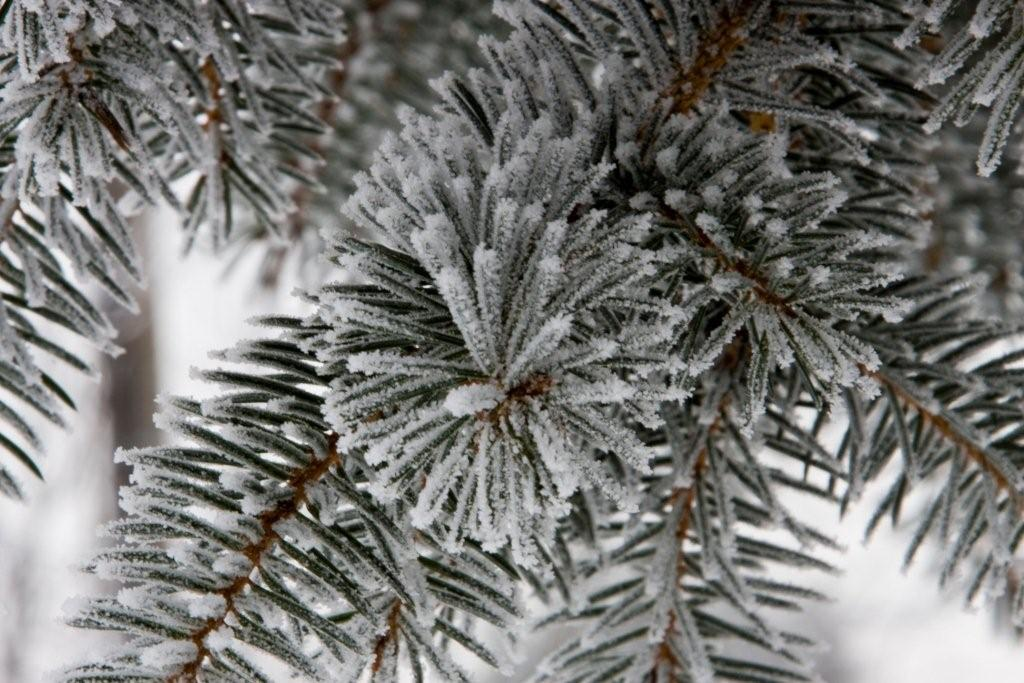 Metų laikai
46
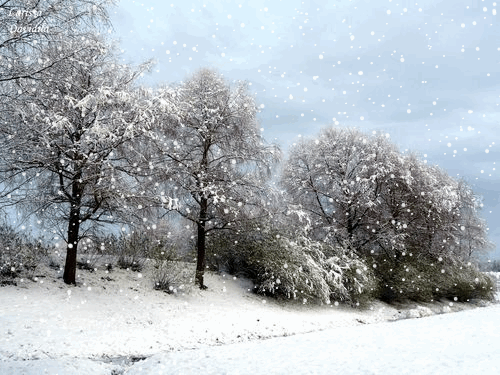 Baigės ruduo ir vėl prasidėjo žiema.
Valio !!!
Pradedu naują gyvenimą...
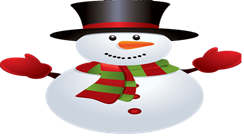 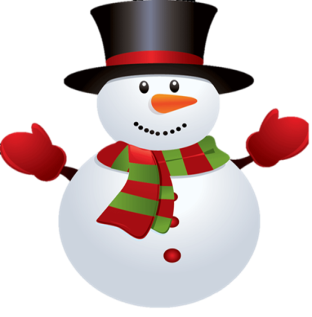 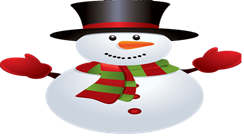 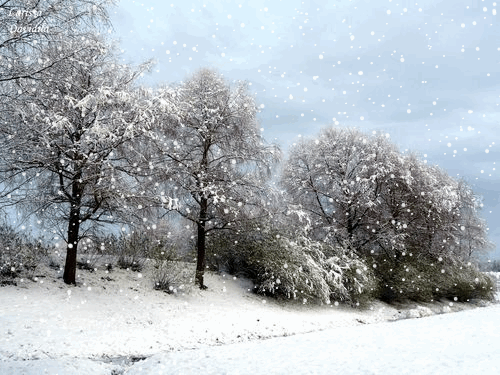 Ateinam žemėn žaisti, kaip vaikai. 
Ir kaip paklydę paukščiai vėl kažkur nuklystam. 
Praeina greit per rasą nueiti takai.
Į praeitį pažvelgiam ir daugiau negrįžtam.
48
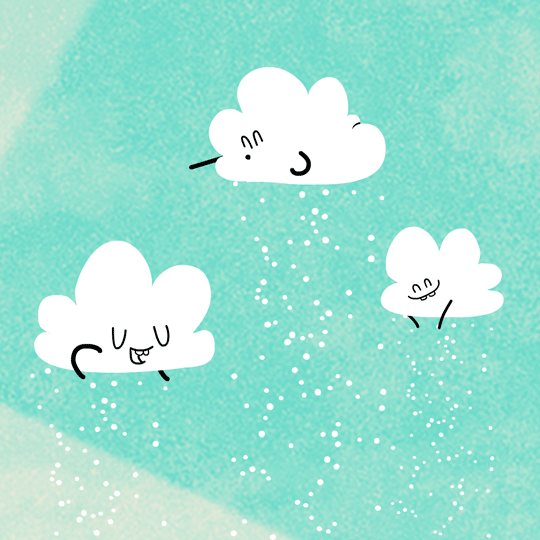 Testas
?
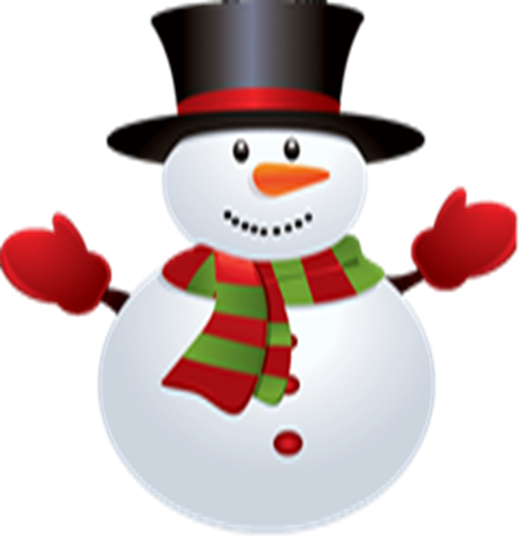 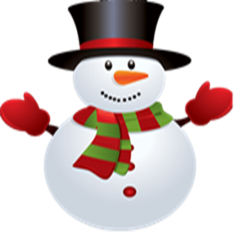 1.
Kiek yra pagrindinių agregatinių būsenų?

3;
8;
4.
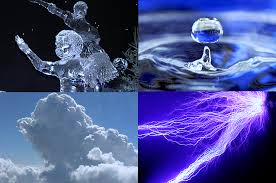 Pasitikrink
50
2.
Kietųjų kūnų garavimas vadinamas?

Garavimas;
Sublimacija;
Virimas.
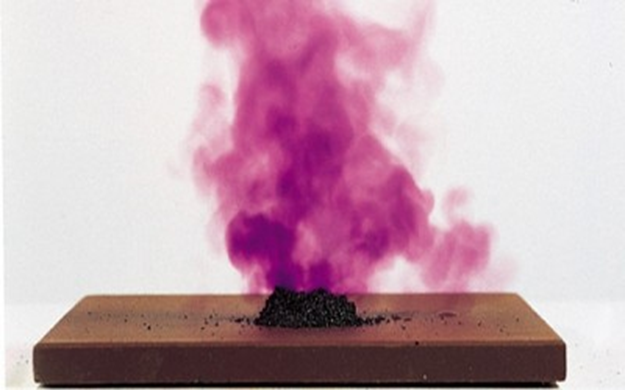 Pasitikrink
51
3.
Kokia sniego senio agregatinė būsena rudenį? 

Kietoji;
Dujinė;
Skystoji.
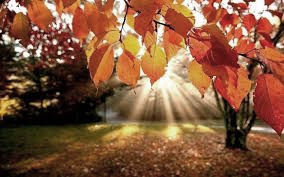 Pasitikrink
52
4.
Lydymosi temperatūra – tai? 

Temperatūra, kurioje kietėja medžiaga;
Temperatūra, kurioje lydosi medžiaga;
Temperatūra, kurioje medžiaga kondensuojasi.




 
.
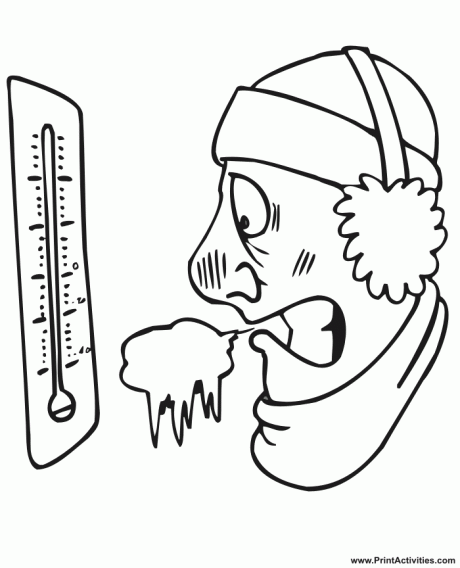 Pasitikrink
53
5.
Kaip kinta kūno tūris, jam lydantis?

Visų besilydančių kūnų tūris didėja;
Besilydančių kūnų tūris mažėja (išimtis vanduo);
Besilydančių kūnų tūris didėja (išimtis vanduo).
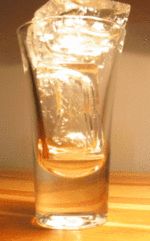 Pasitikrink
54
6.
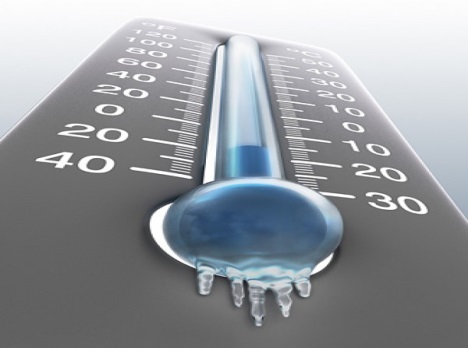 Pasitikrink
55
7.
Kokioje temperatūroje skystis garuoja?

+100 OC;
Bet kokioje temperatūroje;
Jo virimo temperatūroje.
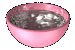 Pasitikrink
56
8.
Iškvėpti iš jūsų plaučių vandens garai pasiekia šaltą lango stiklą ir virsta mažyčiais vandens lašeliais – langas rasoja. Vyksta …?
Užšalimas;
Garavimas;
Kondensacija.
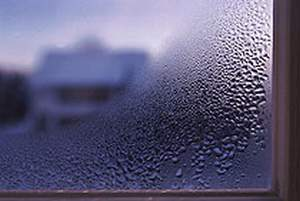 Pasitikrink
57
9.
Kuri medžiaga sublimuojasi?

Stiklas;
Naftalinas;
Sidabras.
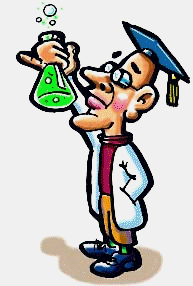 Pasitikrink
58
10.
Kaip kinta vandens temperatūra jam kietėjant?
Didėja; 
Mažėja;
Nekinta.
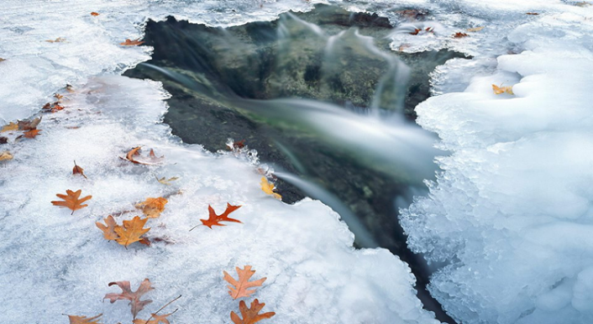 Pasitikrink
59
Atsakymai
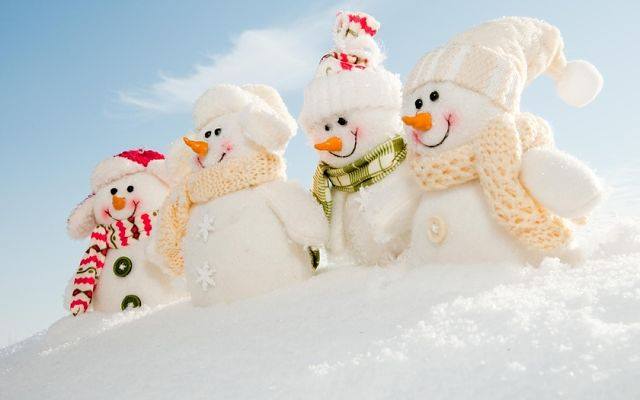 1. A
2. B
3. A
4. A
5. C
6. B
7. B
8. C
9. B
10. B
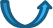 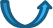 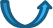 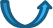 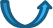 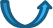 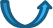 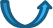 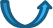 60
Naudota literatūra
Vladas Valentinavičius. Fizika. Vadovėlis IX klasei.
www.google.lt
www.youtube.com
61
Ačiū už dėmesį!
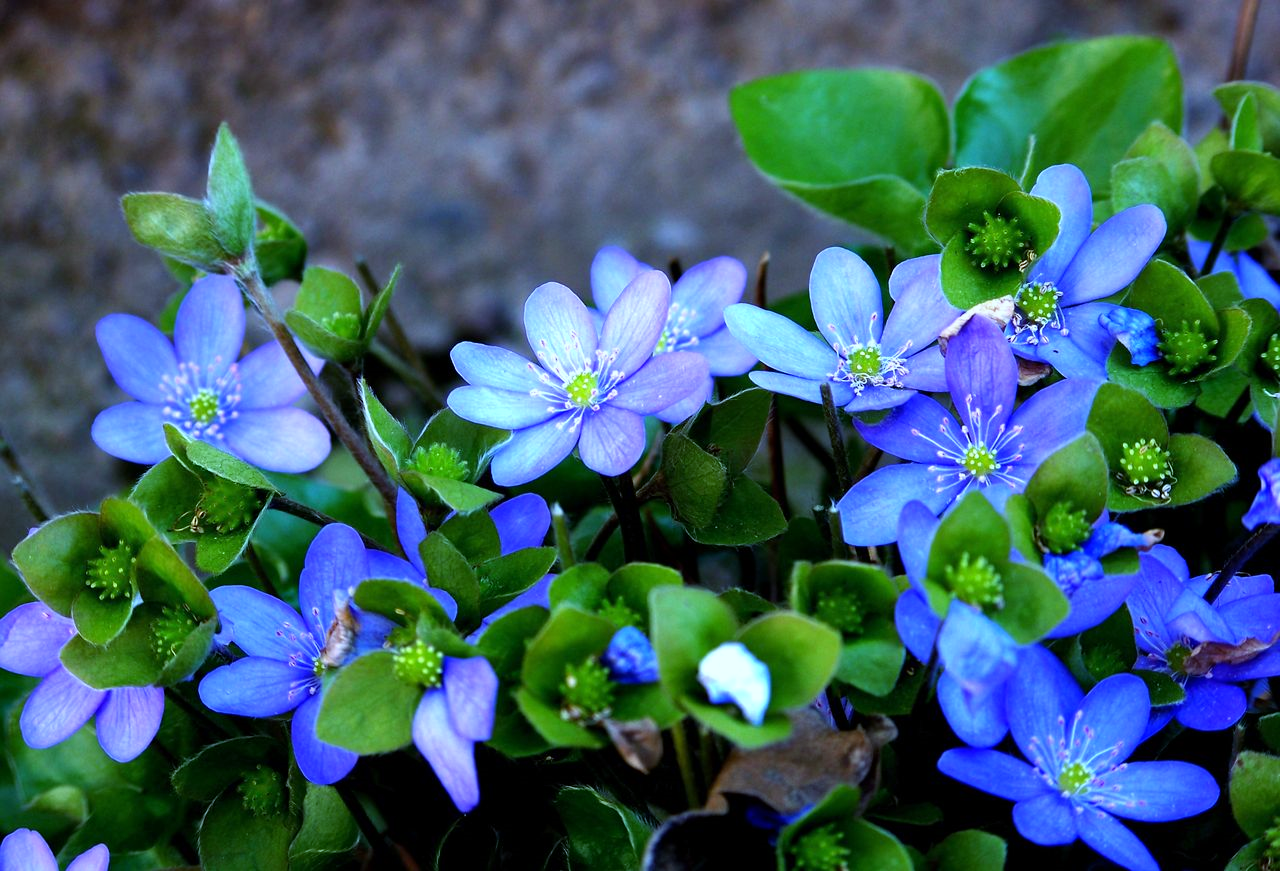